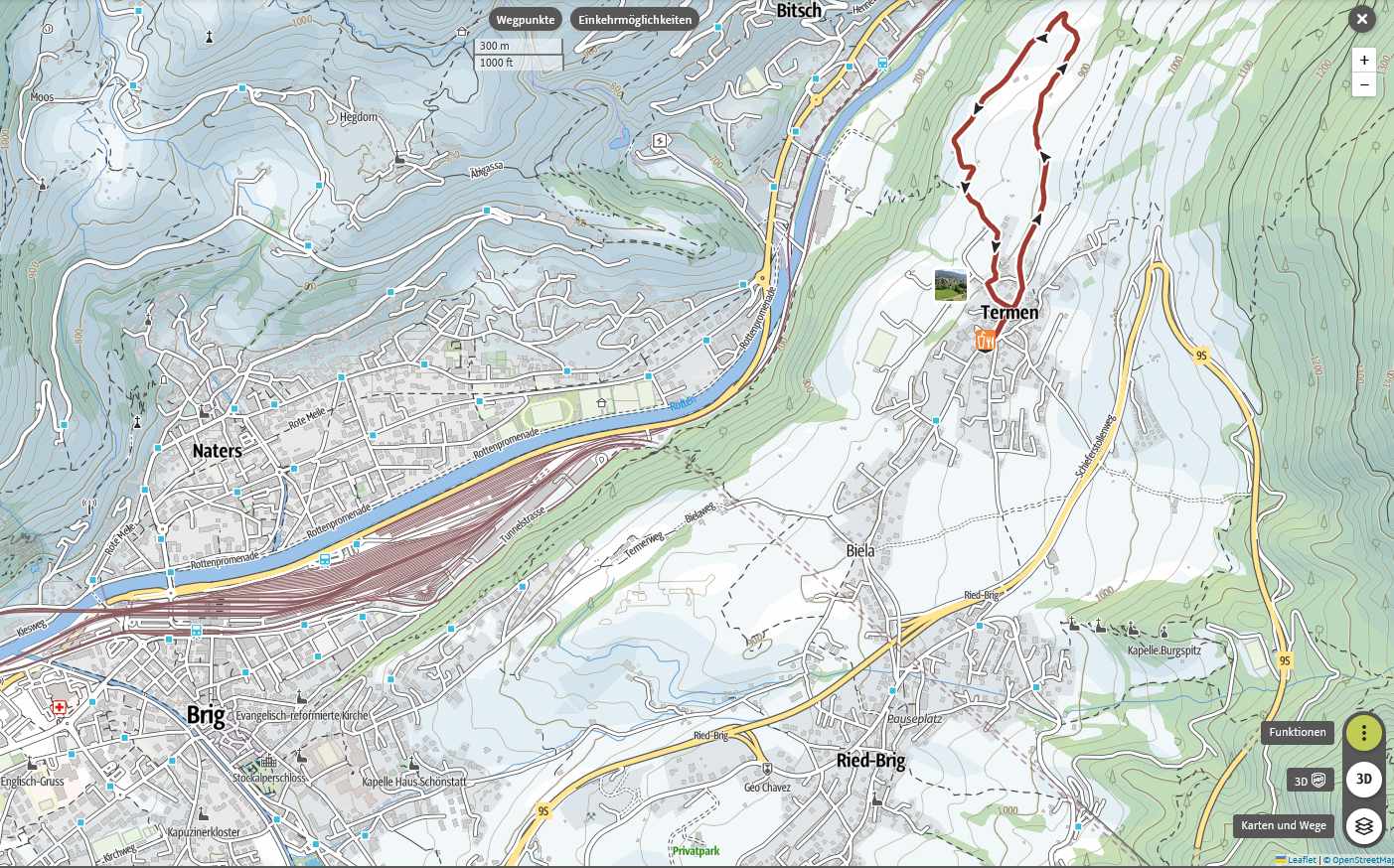 Wanderung ab Brig oder Rundwanderung ab Termen
Wanderung ab Bahnhof Brig via Stockalperpalast nach Termen. (oder Mit Postauto kürzen) - dann die Rundwanderung Erlebinspfad Berglandschaft mit 33 Infotafel auch zum Scharznasenschaf. Rundwanderung ab Termen ca. 1 Std. ab Bahnhof Brig 3 Stunden. Mit Busretour oder Besuch von Rosswald mit Wanderung oder Schneeschuhtour. Rosswald ist ab Brig mit der Gondelbahn im Winter erreichbar und ein schönes, sonniges Skigebiet mit Aussicht ins Tal.
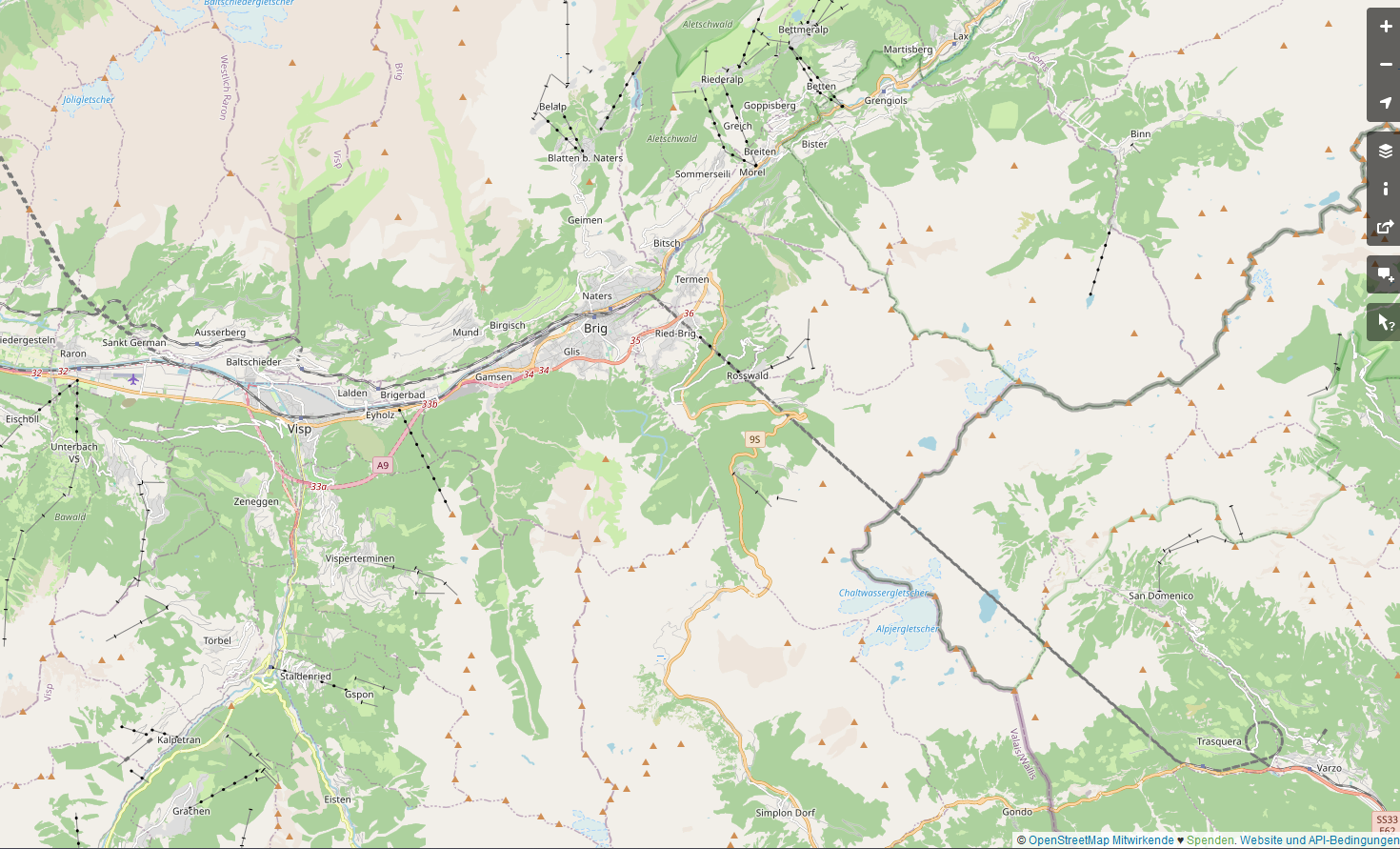 Karte Brig PDF
Brig liegt zentral im Oberwallis und ist durch die Löstchbergtunnels und den Simplontunnel sehr gut erreichbar!
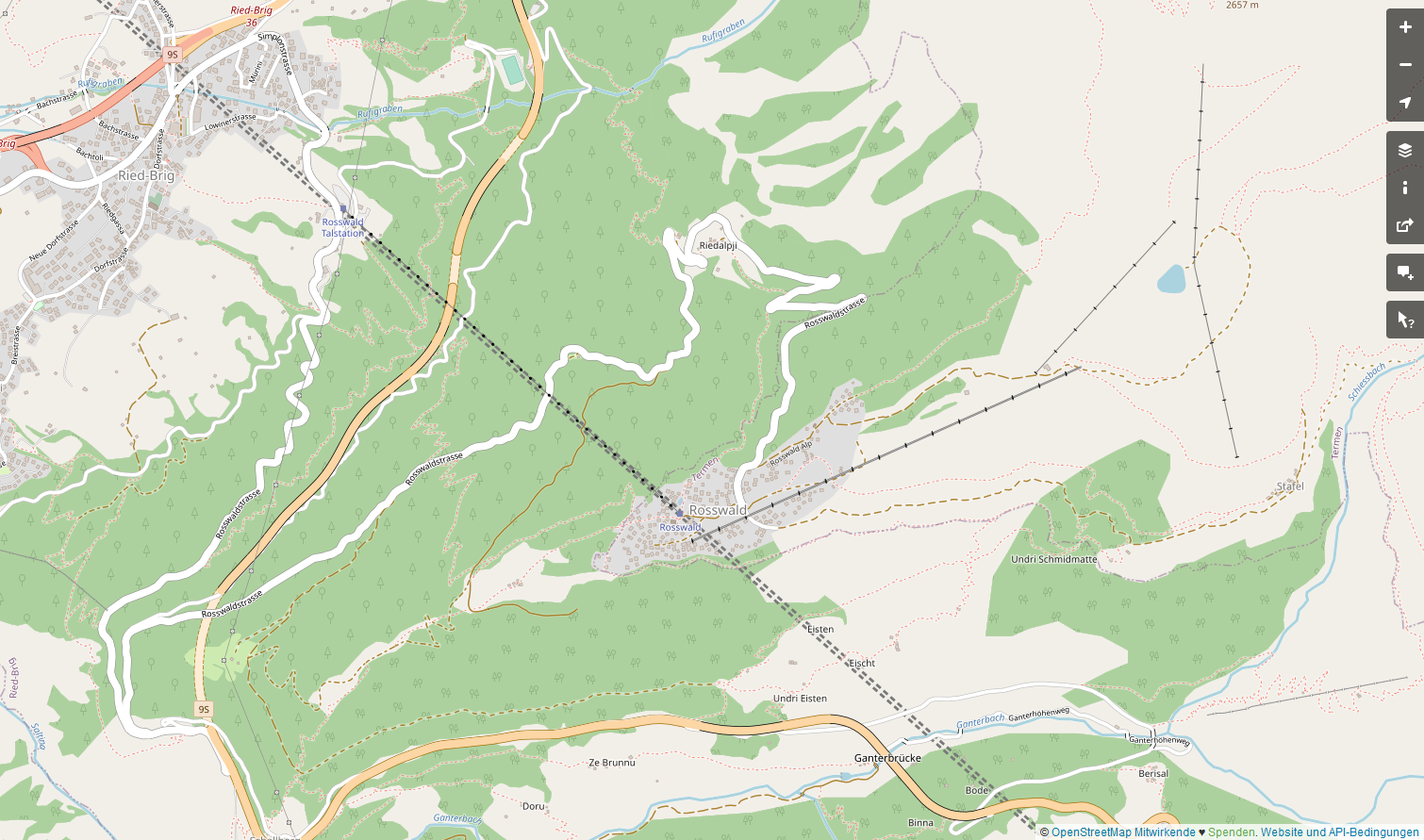 Rosswald gehört zu Termen im Bezirks Brig Rund 1'800 m hoch Iideal zum Wandern und für  Wintertourismus. Rosswald ist im Sommer per Seilbahn (LRR) oder Strasse erreichbar, im Winter hingegen nur mit der Seilbahn, welche die Talstation in Ried-Brig auf rund 1'030 Metern hat. 
Wegen dem Simpontunnel sieht man die Gondelbahn schlecht auf der Karte!